Pause & Think About What you Share
Grade 3 – 5 Safety Lesson #3
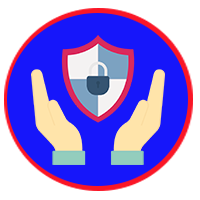 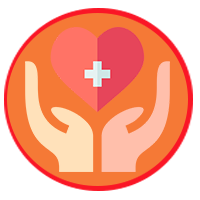 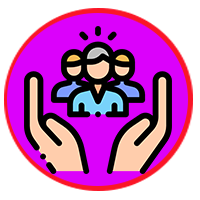 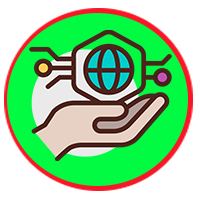 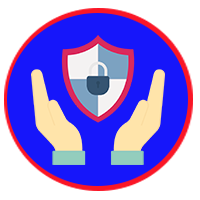 Digital Wellness – Big Idea
Ensure students, at every grade level, have the tools, resources, and skills to interact personally, socially, and educationally in the real world and in digital spaces.  
 
Encourage all students to make safe, healthy, and positive decisions to live a digitally balanced life in our technology-rich world.
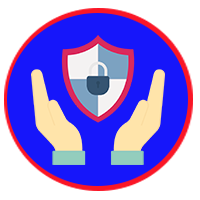 Learning intentions 4-3 What information about you is OK to share online?
Information
Learn why people feel compelled to share (online AND in person)
Define PRIVATE information
Define PERSONAL information (PII)
Compare the differences
Define what “PII” or Personally Identifiable Information is and the risks involved when this is shared
4
Preparation
Video:  Private and Personal Information Link in Slide #7
Brainstorm list on board:  Private, Personal as Headings
Game Instructions Link in Slide #9
Game Scenarios Link in Slide #9
Book:  #Hashtag Goldilocks by Jeanne Willis
5
ACTIVATEWhy do people share?
To feel good!
To Inform!
To communicaTE!
To entertain!
We share because we enjoy it and it helps us feel more connected to the world.
We also share to show support for causes and inform people about the ideas that are important to us.
We share to make and maintain connections.
We share to inform, amuse, and help the people in our lives.
Although there are many reasons WHY we share, WHAT we share can be very important when we are ONLINE.  Information that can identify us SHOULD NOT be shared online.
6
ACTIVATE - Video
Watch the video below by clicking on the image.
Private and Personal 
Information
1:36
ACQUIRE - BRAINSTORM
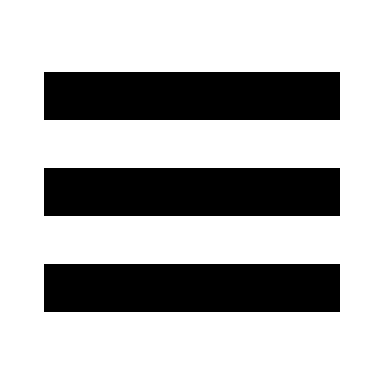 Private
Information that should never be shared because it is unique ONLY to you.  Things like names, addresses, phone numbers.
Information about you that many other people may also have.  Things like your hobbies, hair colour, eye colour, favourite food, pets.
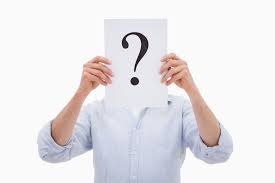 personal
Brainstorm specific things that would go under each heading.
8
GAME
STAND UP – SIT DOWN
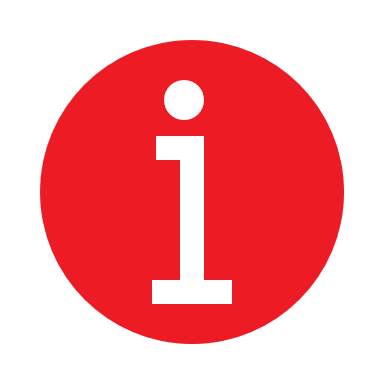 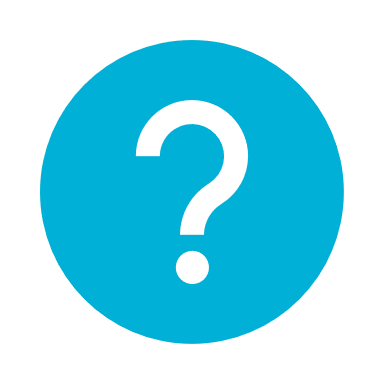 Instructions
List of Questions
9
[Speaker Notes: Click on each of the icons for learn more about how to play the game.  The information icon will explain the directions, the question mark icon will provide the list of questions to ask the students.]
READ
#Goldilocks. . . A Hashtag Cautionary Tale by Jeanne Willis
Everyone loves Goldilocks’ hilarious online videos, but in her quest to get more likes, more laughs and more hits, she tries something a little more daring: stealing porridge #pipinghot, breaking chairs #fun, and using someone else’s bed #sleep. What will Daddy Bear do when he sees that online?

A hilarious cautionary tale for a new generation of internet-users from the prize-winning partnership of Jeanne Willis and Tony Ross, the third of its kind following Chicken Clicking and Troll Stinks.
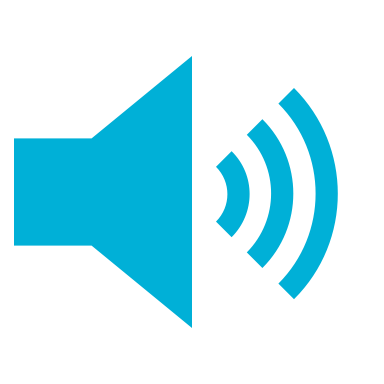 Read aloud
Exit TICKET
Directions 
Imagine that we had a new student in class today, and you were getting to know her.
What is one piece of personal information that you would share with her? Why?
What is one piece of private information that you wouldn't share? Why not?
11
Teacher Notes